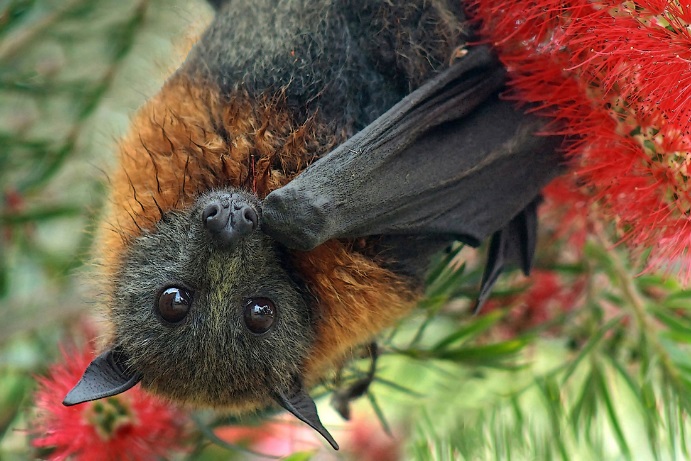 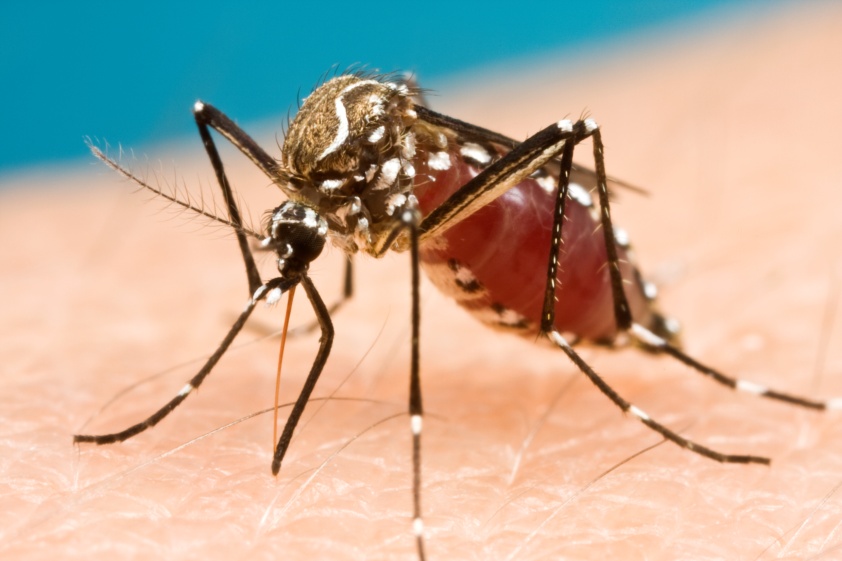 Developing Spatially Explicit Network Models for the Management of Disease Vectors in Ecological Systems
Brendan Trewin  |  PhD Candidate
Ecosystem services / Biosecurity flagship
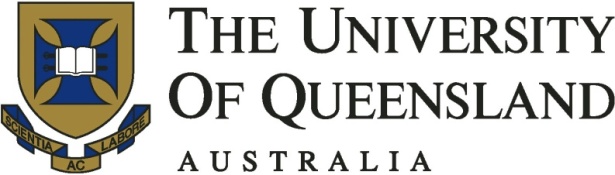 Aims
To Explore: 

 How best to construct network models as vector management tools? 

 What is the appropriate scale to model disease vector movement?

 How does the ecology of the system influence the model development process?
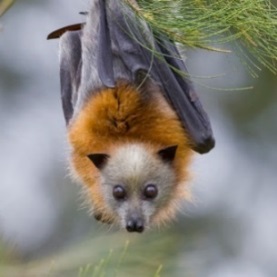 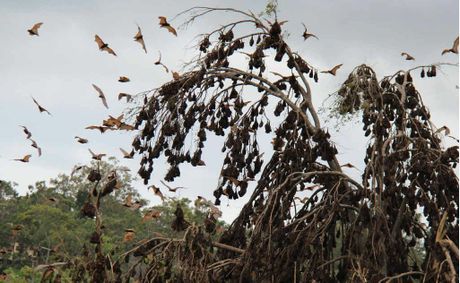 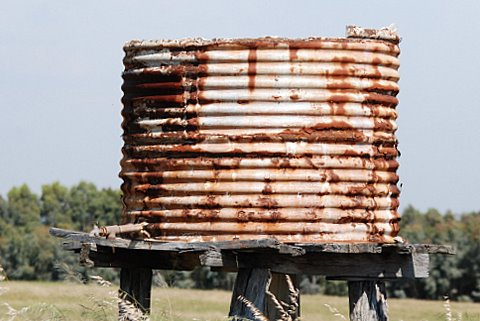 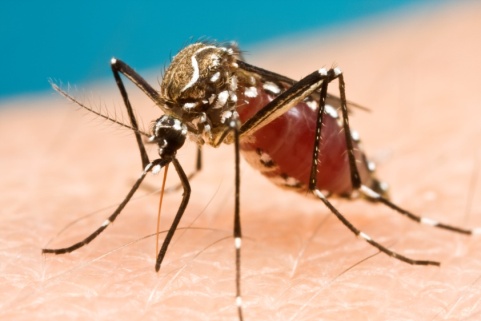 Bat Camps
Flying-fox
Aedes aegypti
Rainwater Tank
2  |
Spatially Explicit Network Models for the Management of Disease Vectors |  Brendan Trewin
Nodes
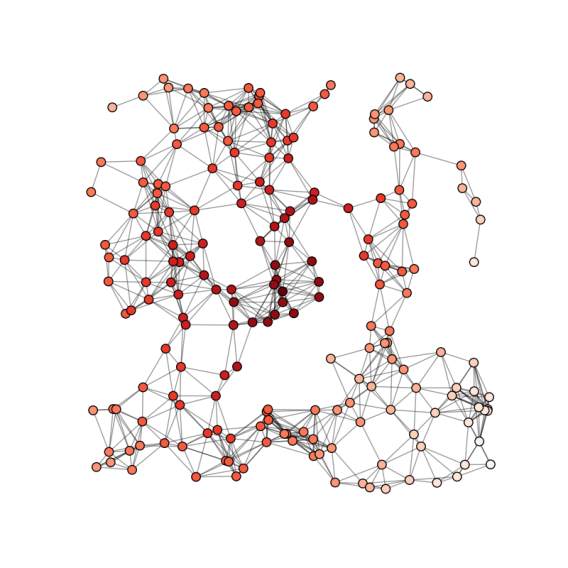 Landscape Context: 
Represent Metapopulations
Demographic Characteristics:
Disease transmission
Population growth rates
Spatially explicit location
3  |
Spatially Explicit Network Models for the Management of Disease Vectors |  Brendan Trewin
Links or Edges
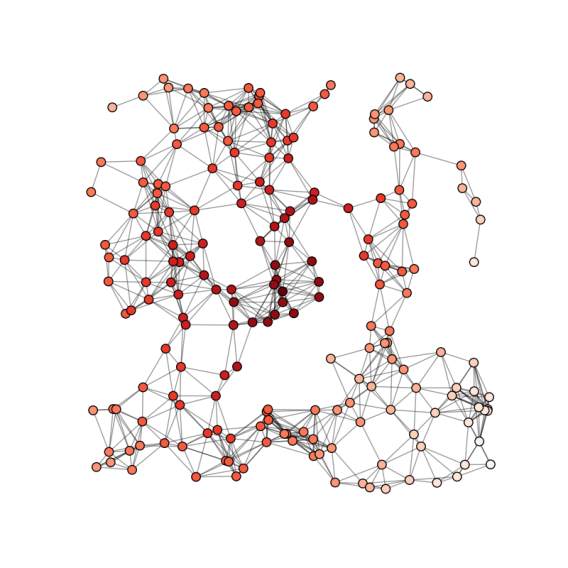 Landscape Context: 
Flows of Information
Movement Characteristics:
Dispersal
Connectivity
Distance
4  |
Spatially Explicit Network Models for the Management of Disease Vectors |  Brendan Trewin
Spatially Explicit Networks
Quantify landscape connectivity
Identify pathways to invasion
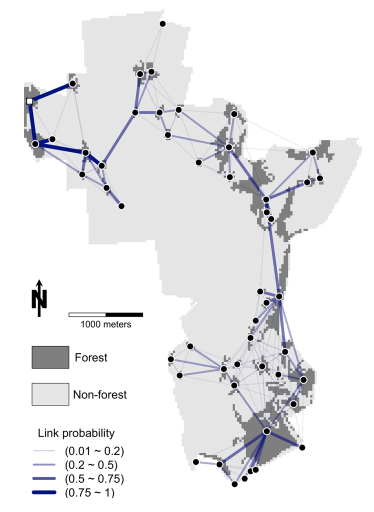 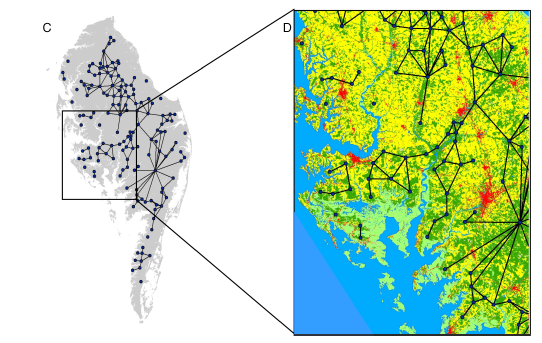 Ferrari , Priesser and Fitzpatrick 2014
Lookingbill, Gardner, Ferrari and Keller 2010
Dynamic network
Spread of a forest pathogen
Identify habitat patches
Global Information Systems
Network simulation and analysis
Identify landscape connectivity
5  |
Spatially Explicit Network Models for the Management of Disease Vectors |  Brendan Trewin
Flying Fox – Hendra virus
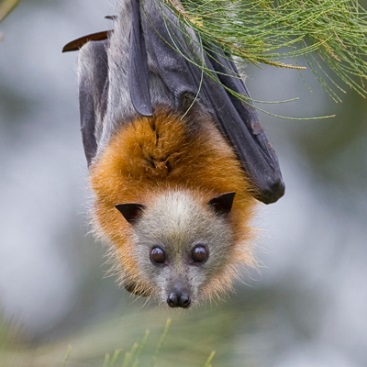 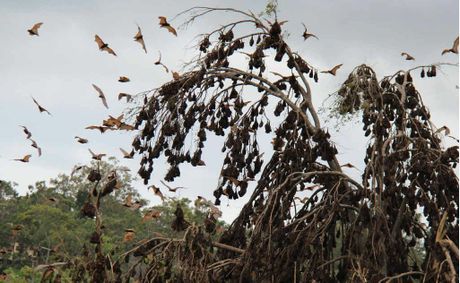 Grey Headed Flying Fox
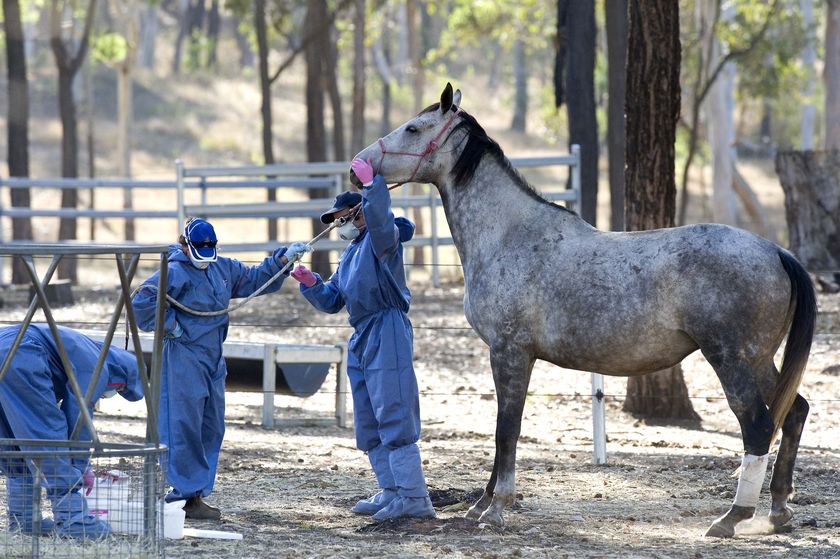 Bat Camps
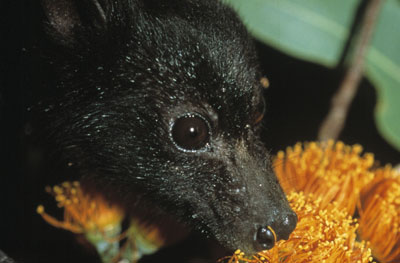 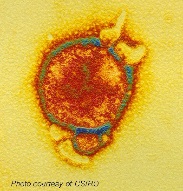 Spill over event
Black Flying Fox
6  |
Spatially Explicit Network Models for the Management of Disease Vectors |  Brendan Trewin
Urban habituation, ecological connectivity and epidemic dampening: the emergence of Hendra virus from flying foxes
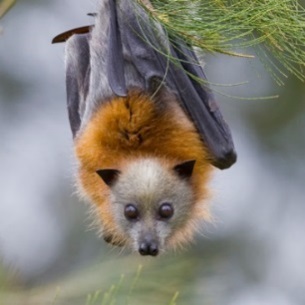 Plowright, et al 2011
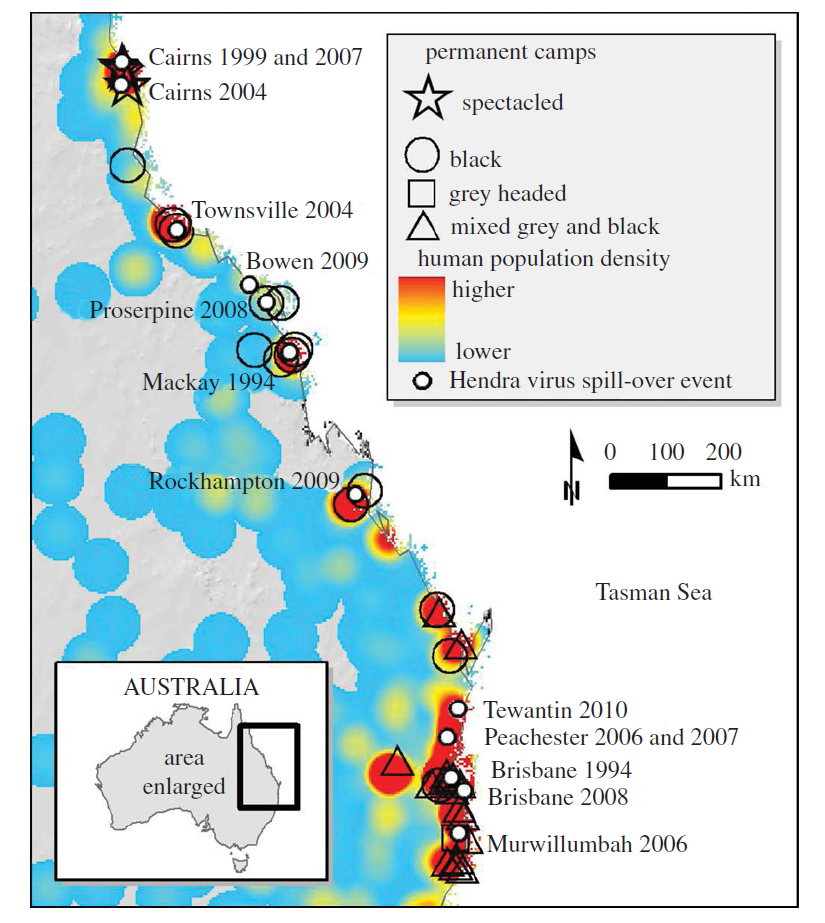 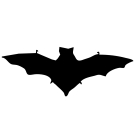 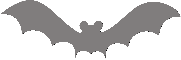 7  |
Spatially Explicit Network Models for the Management of Disease Vectors |  Brendan Trewin
Links
Nodes
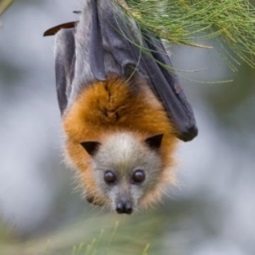 Flying-Fox
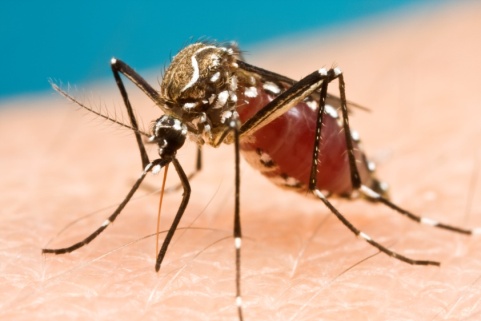 Aedes aegypti
8  |
Spatially Explicit Network Models for the Management of Disease Vectors |  Brendan Trewin
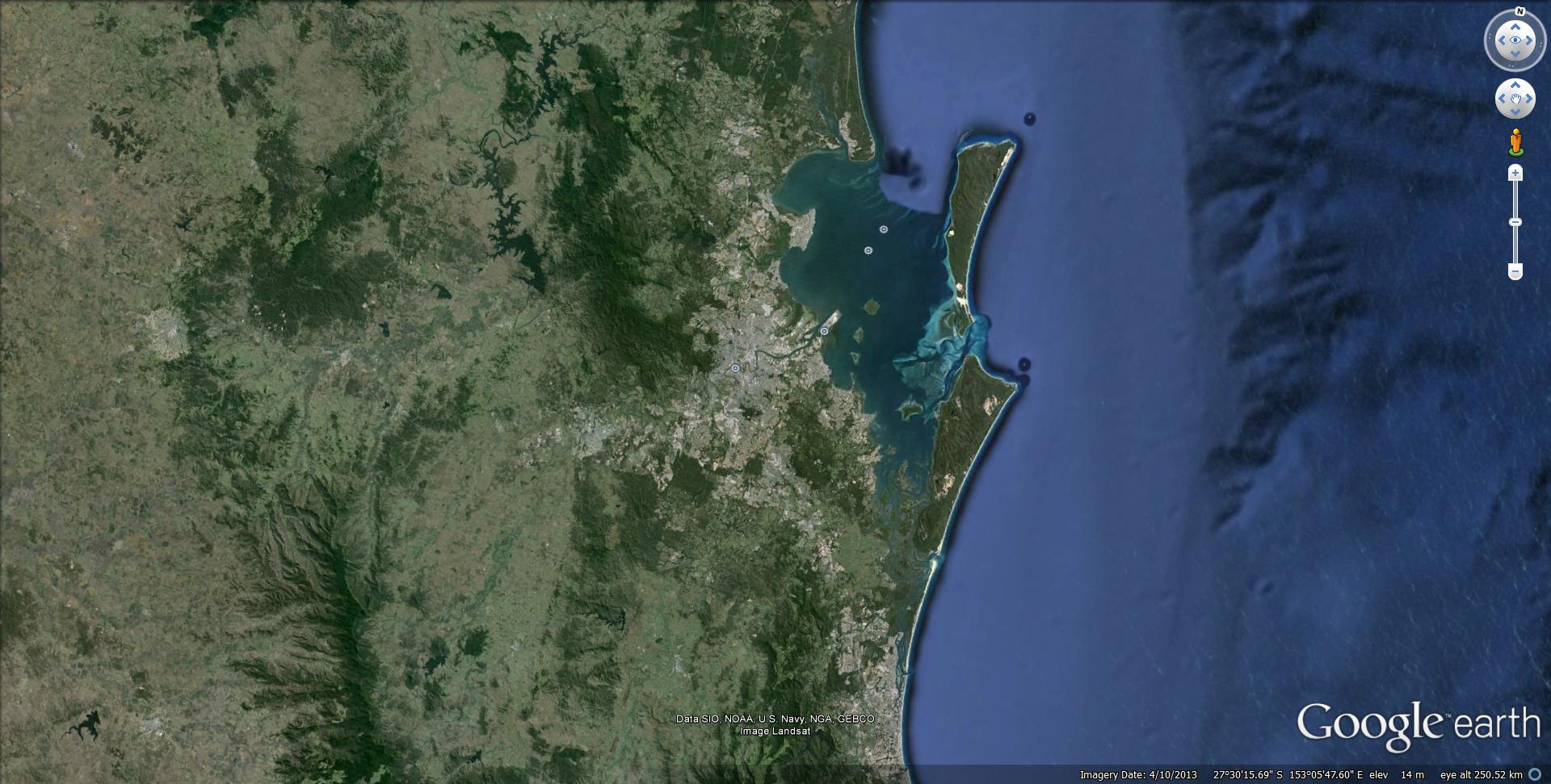 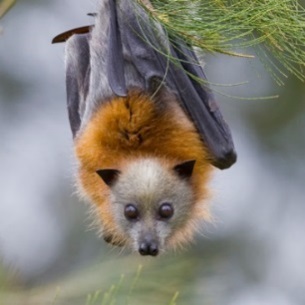 Flying-Fox
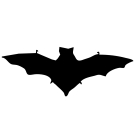 Links
Nodes
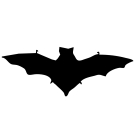 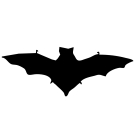 Urban
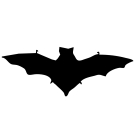 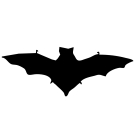 Rural
9  |
Spatially Explicit Network Models for the Management of Disease Vectors |  Brendan Trewin
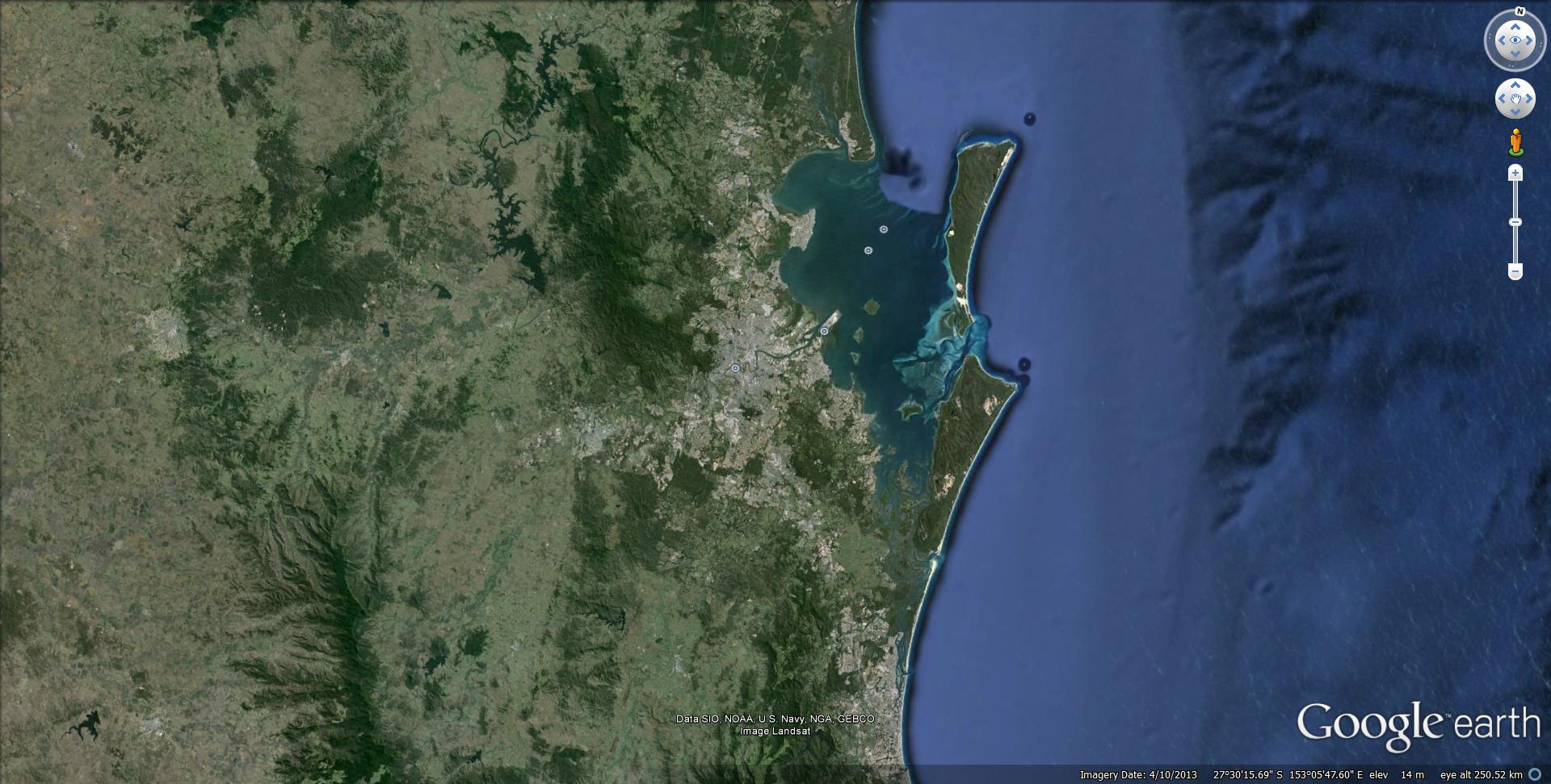 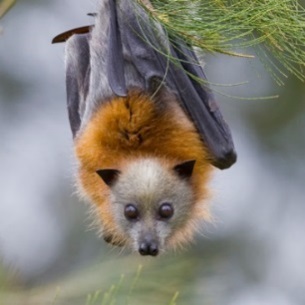 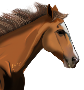 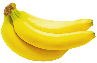 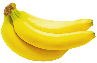 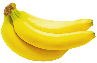 Flying-Fox
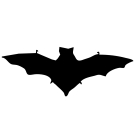 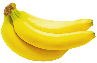 Links
Nodes
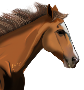 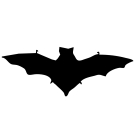 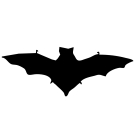 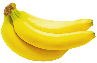 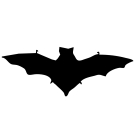 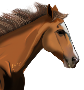 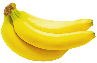 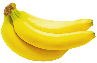 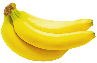 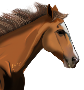 Spill Over Events
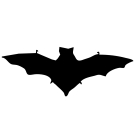 10  |
Spatially Explicit Network Models for the Management of Disease Vectors |  Brendan Trewin
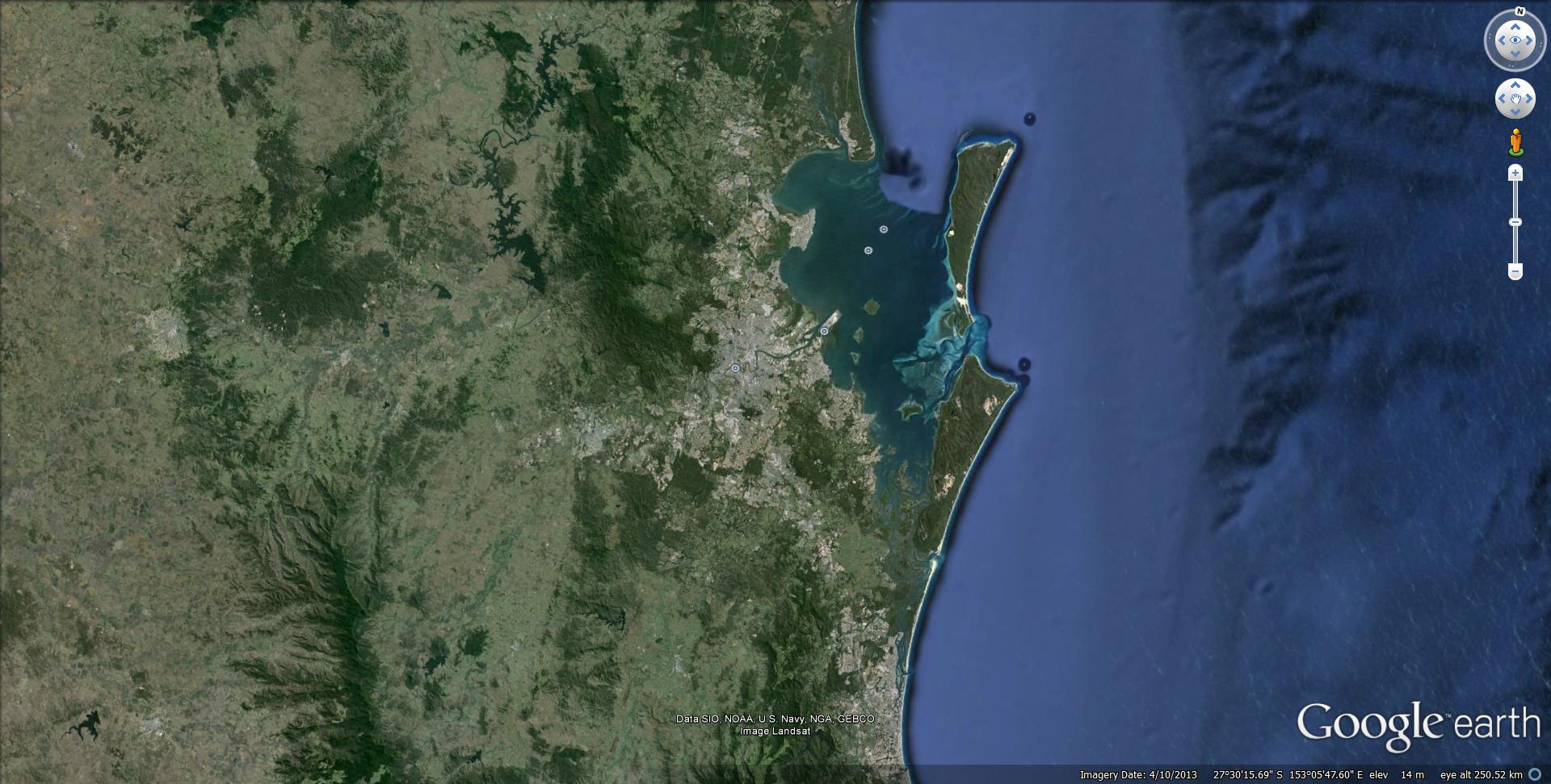 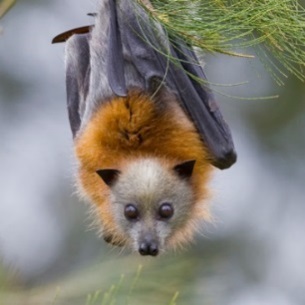 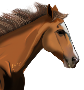 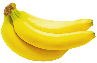 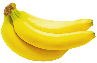 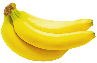 Flying-Fox
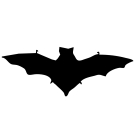 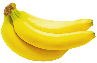 Links
Nodes
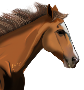 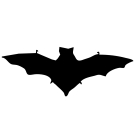 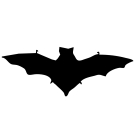 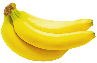 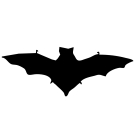 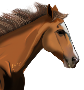 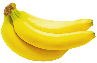 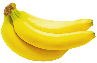 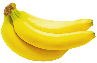 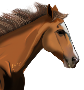 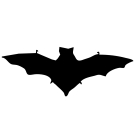 11  |
Spatially Explicit Network Models for the Management of Disease Vectors |  Brendan Trewin
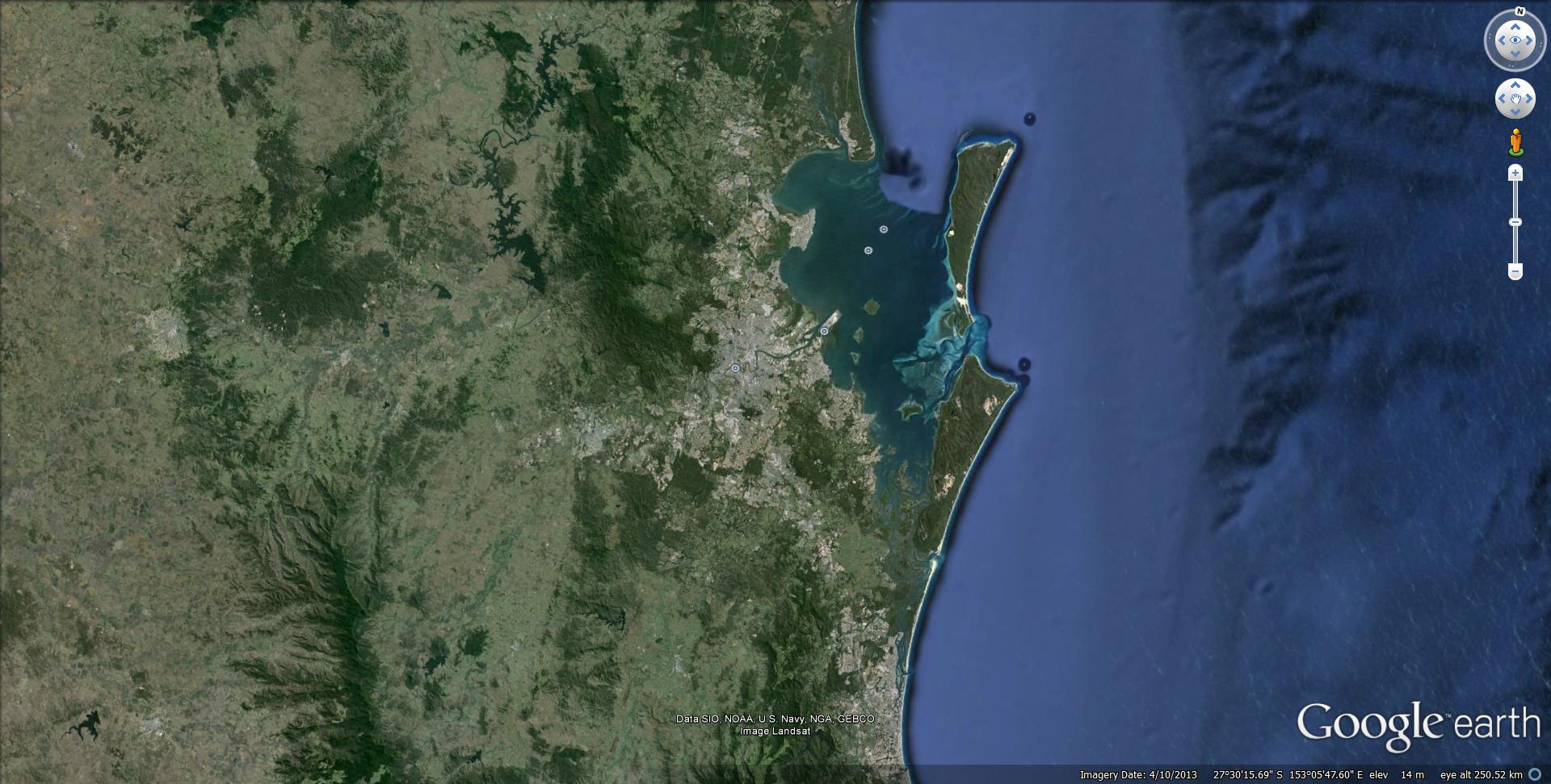 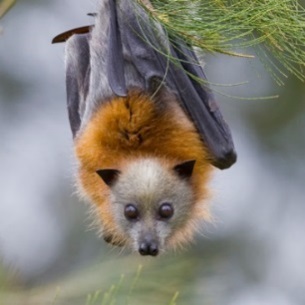 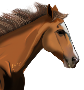 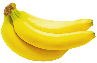 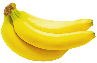 Flying Fox
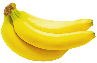 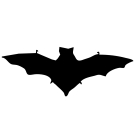 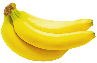 Links
Nodes
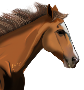 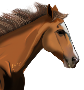 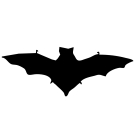 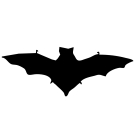 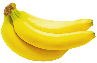 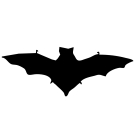 In reality movement would be 
     represented by large numbers of links
     and not solely measured by distance
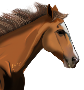 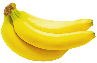 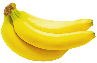 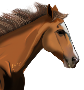 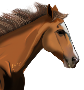 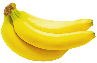 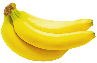 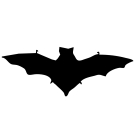 12  |
Spatially Explicit Network Models for the Management of Disease Vectors |  Brendan Trewin
Aedes aegypti – Rainwater Tanks
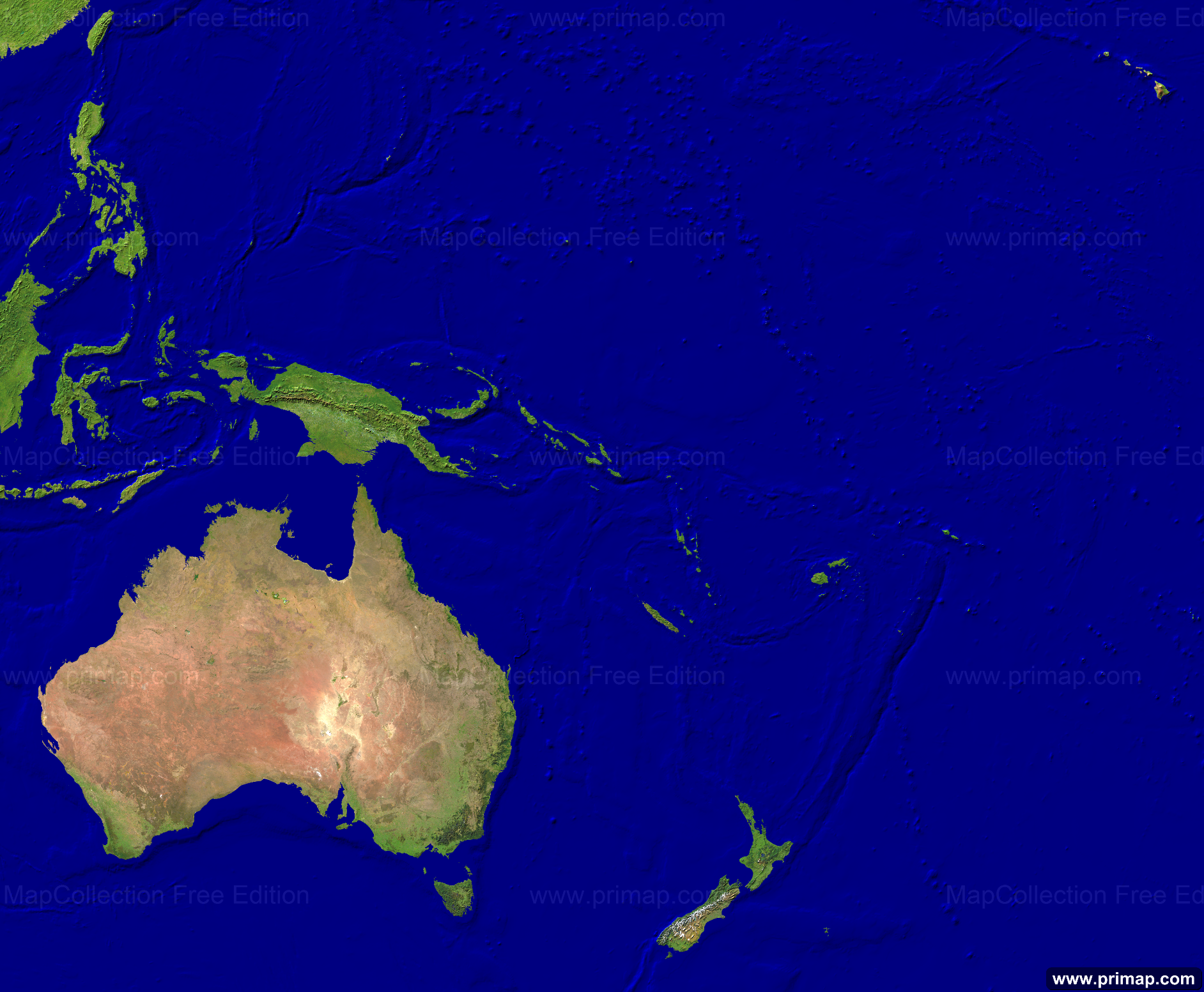 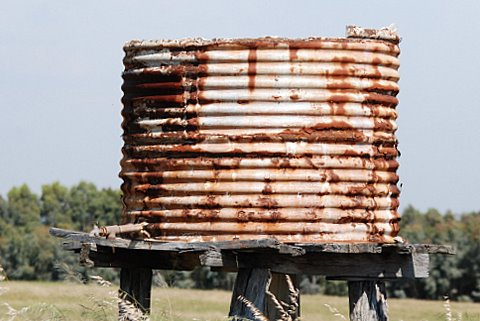 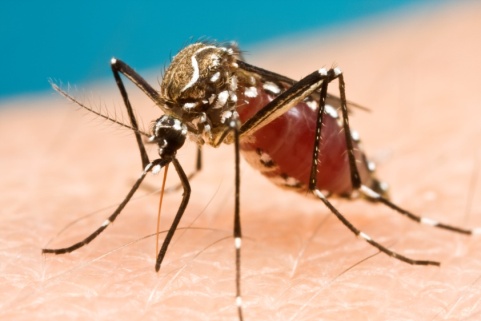 Nouvelle-
Calédonie
Brisbane
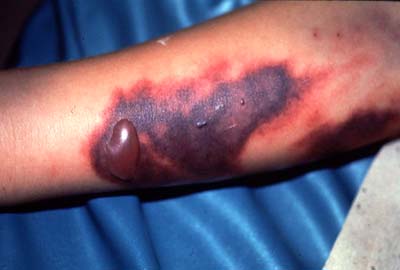 Dengue fever
13  |
Spatially Explicit Network Models for the Management of Disease Vectors |  Brendan Trewin
Aedes aegypti – Rainwater Tanks
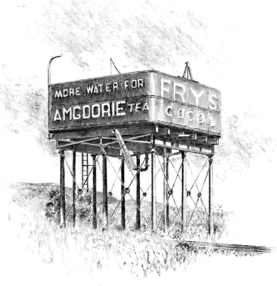 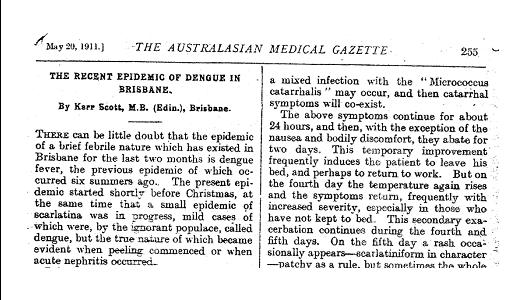 Imported Cases - Brisbane
1911
14  |
Spatially Explicit Network Models for the Management of Disease Vectors |  Brendan Trewin
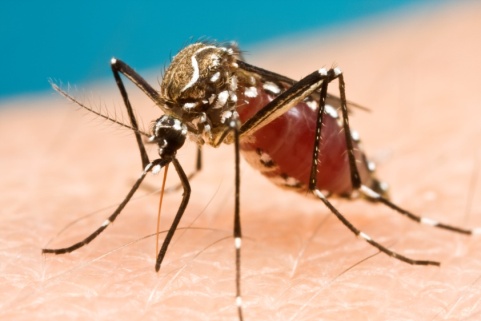 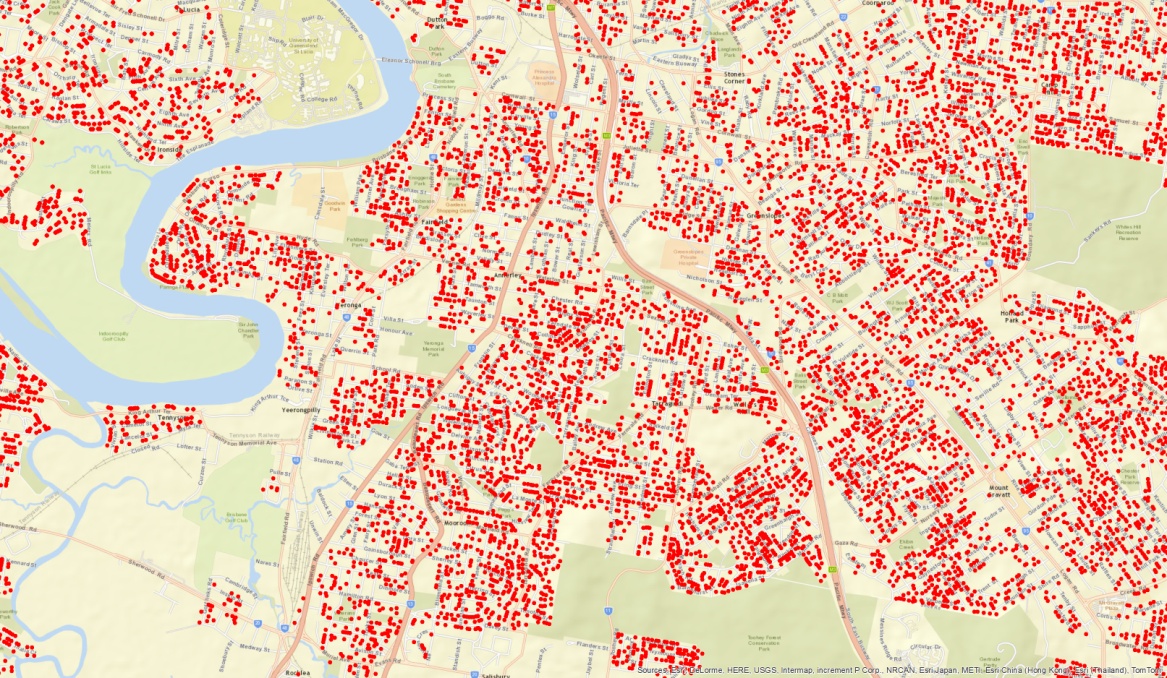 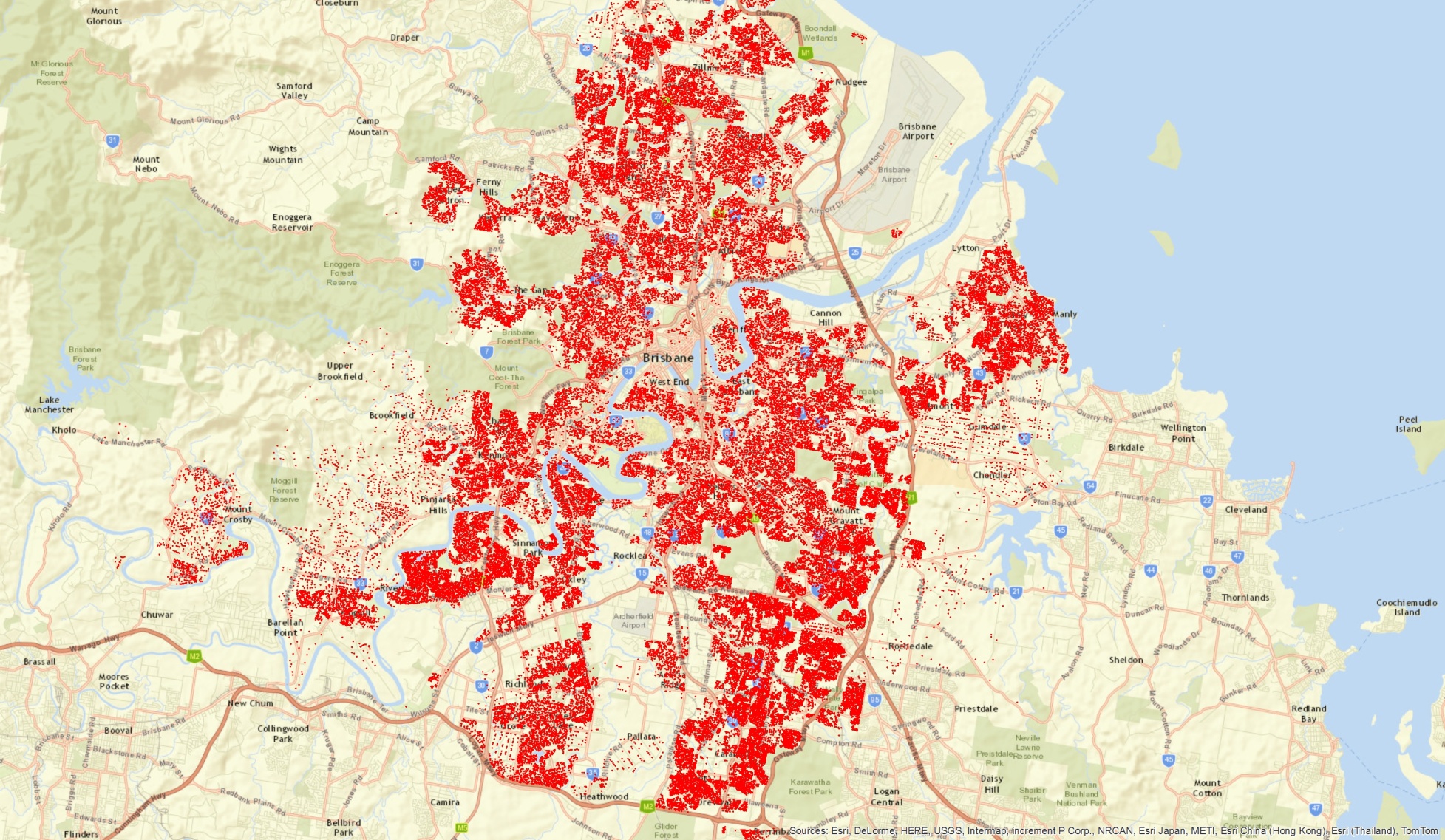 Brisbane
100,000 Rainwater Tanks
15  |
Spatially Explicit Network Models for the Management of Disease Vectors |  Brendan Trewin
Links
Nodes
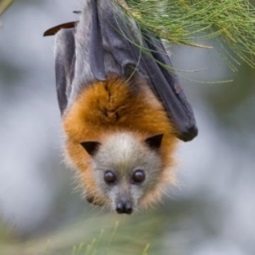 Flying-Fox
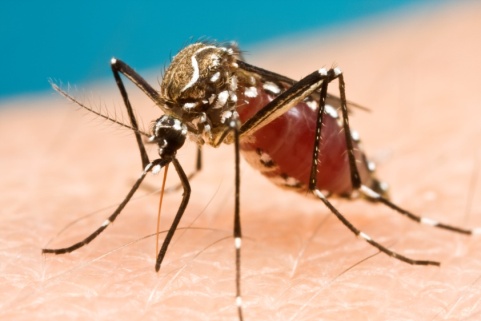 Aedes aegypti
16  |
Spatially Explicit Network Models for the Management of Disease Vectors |  Brendan Trewin
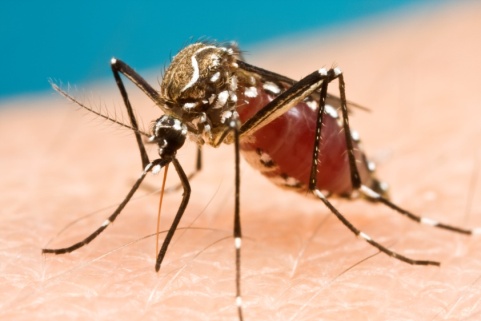 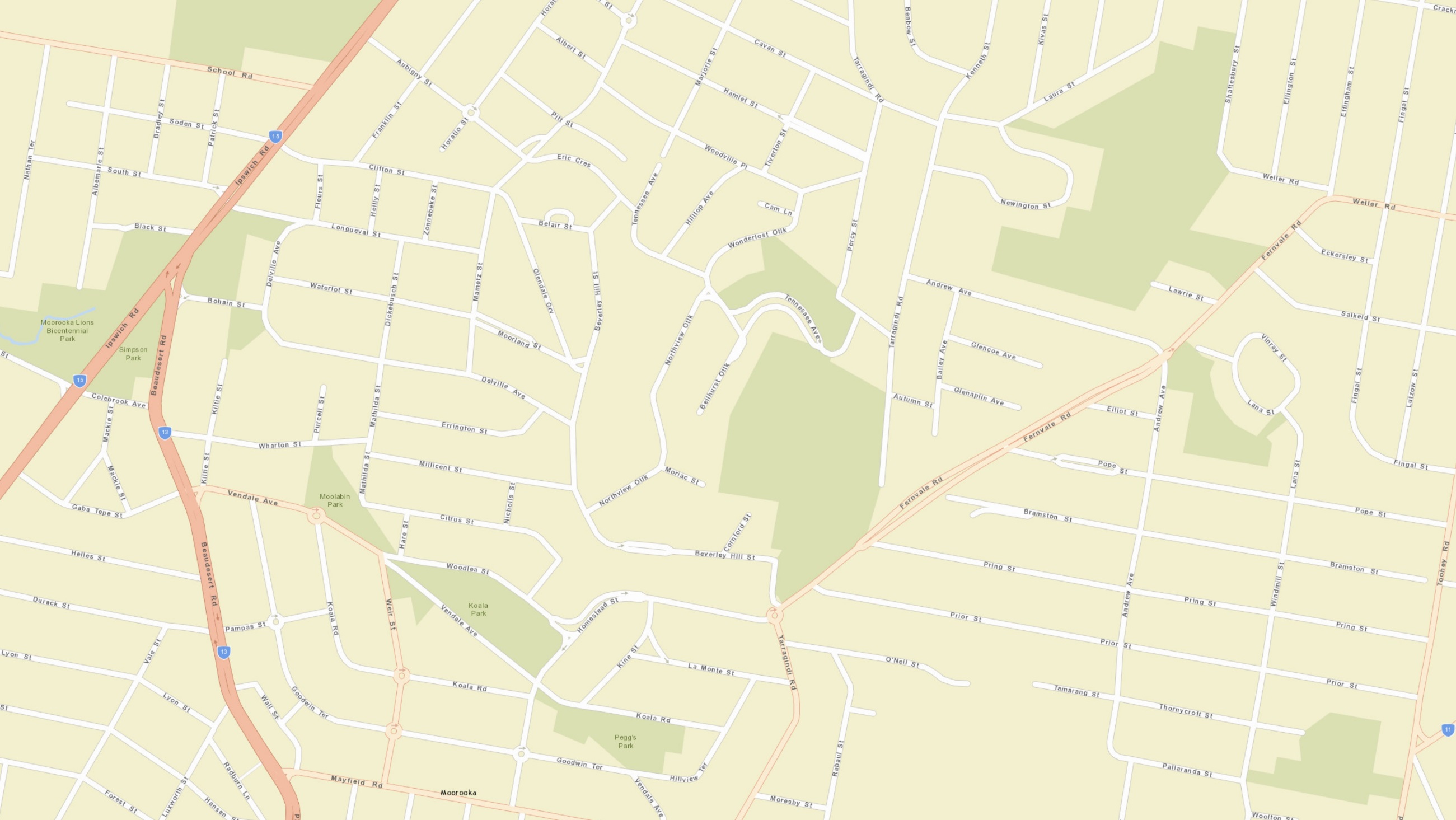 Street Map Layer
Data Type:
 Street Address
0                     200m
17  |
Spatially Explicit Network Models for the Management of Disease Vectors |  Brendan Trewin
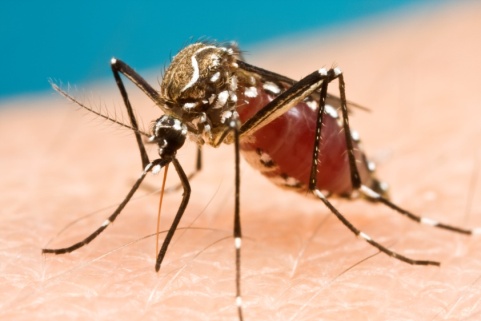 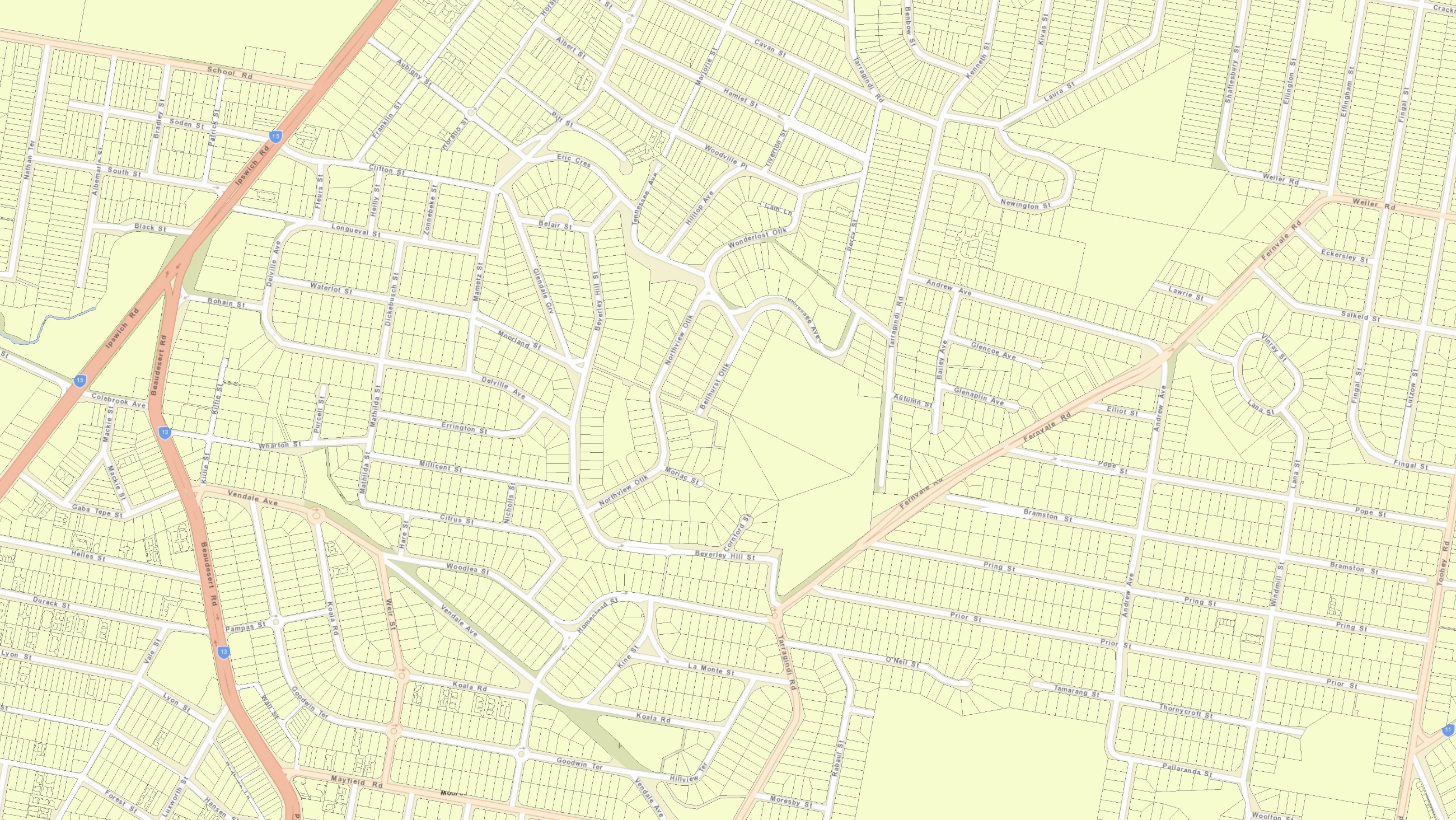 Cadastre Layer
Data Types:
 Property, Block, Suburb, Local Government Areas (QLD Gov)
 Socio-economic data (ABS)
0                     200m
18  |
Spatially Explicit Network Models for the Management of Disease Vectors |  Brendan Trewin
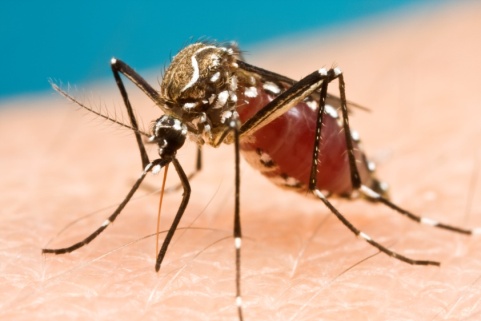 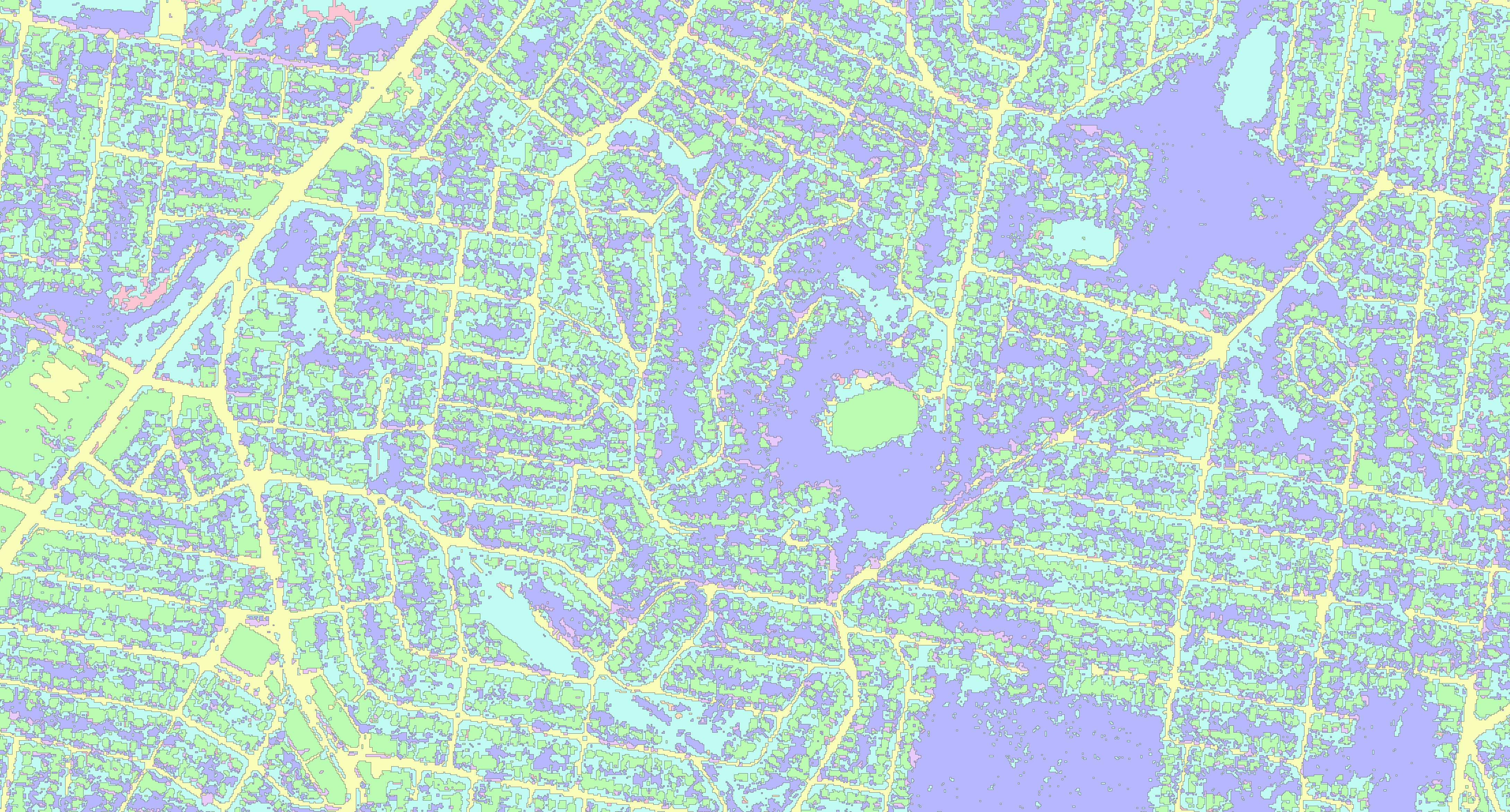 Landscape Cover Layer
Data Types:
 Landscape Cover Raster (Brisbane City Council)
0                     200m
19  |
Spatially Explicit Network Models for the Management of Disease Vectors |  Brendan Trewin
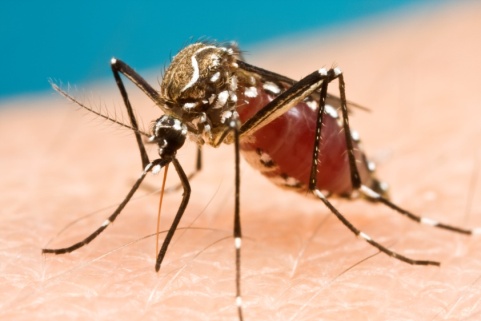 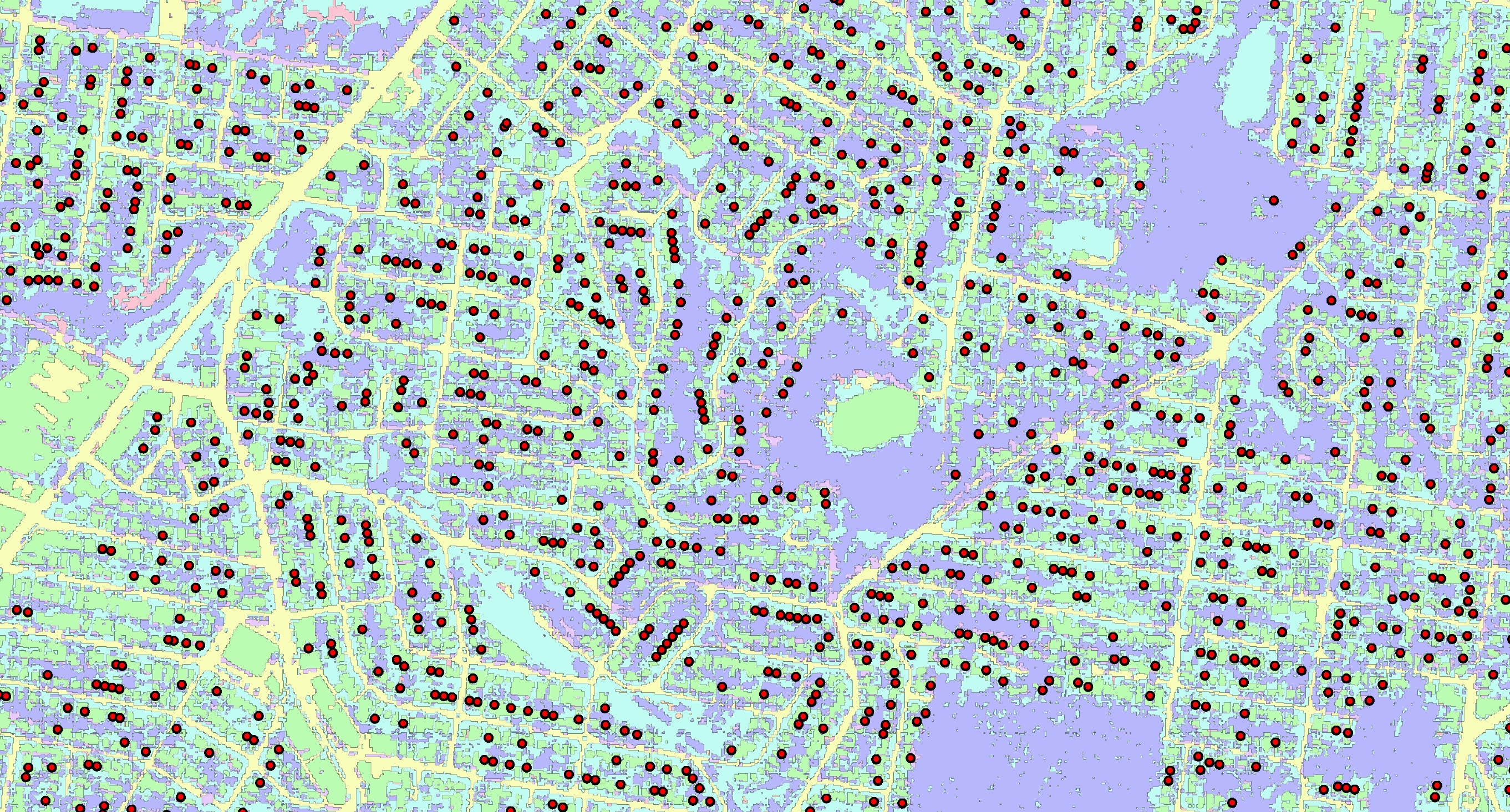 Tank Spatial Location
Data Types:
 Landscape Cover Raster (Brisbane City Council)
 Tank Location (BCC, QLD Gov)
0                     200m
20  |
Spatially Explicit Network Models for the Management of Disease Vectors |  Brendan Trewin
Links
Nodes
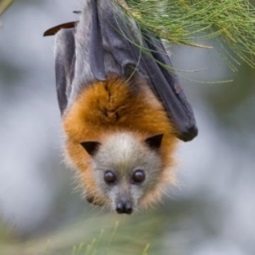 Flying-Fox
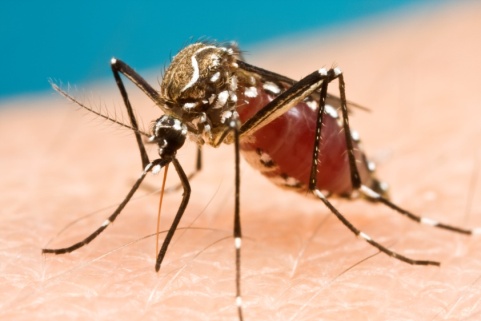 Aedes aegypti
21  |
Spatially Explicit Network Models for the Management of Disease Vectors |  Brendan Trewin
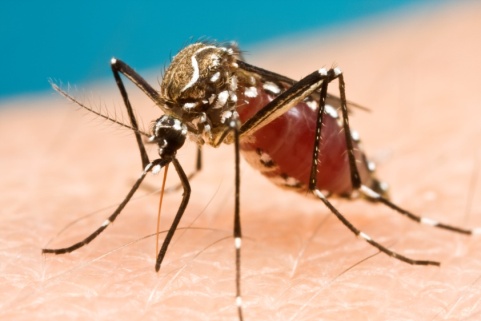 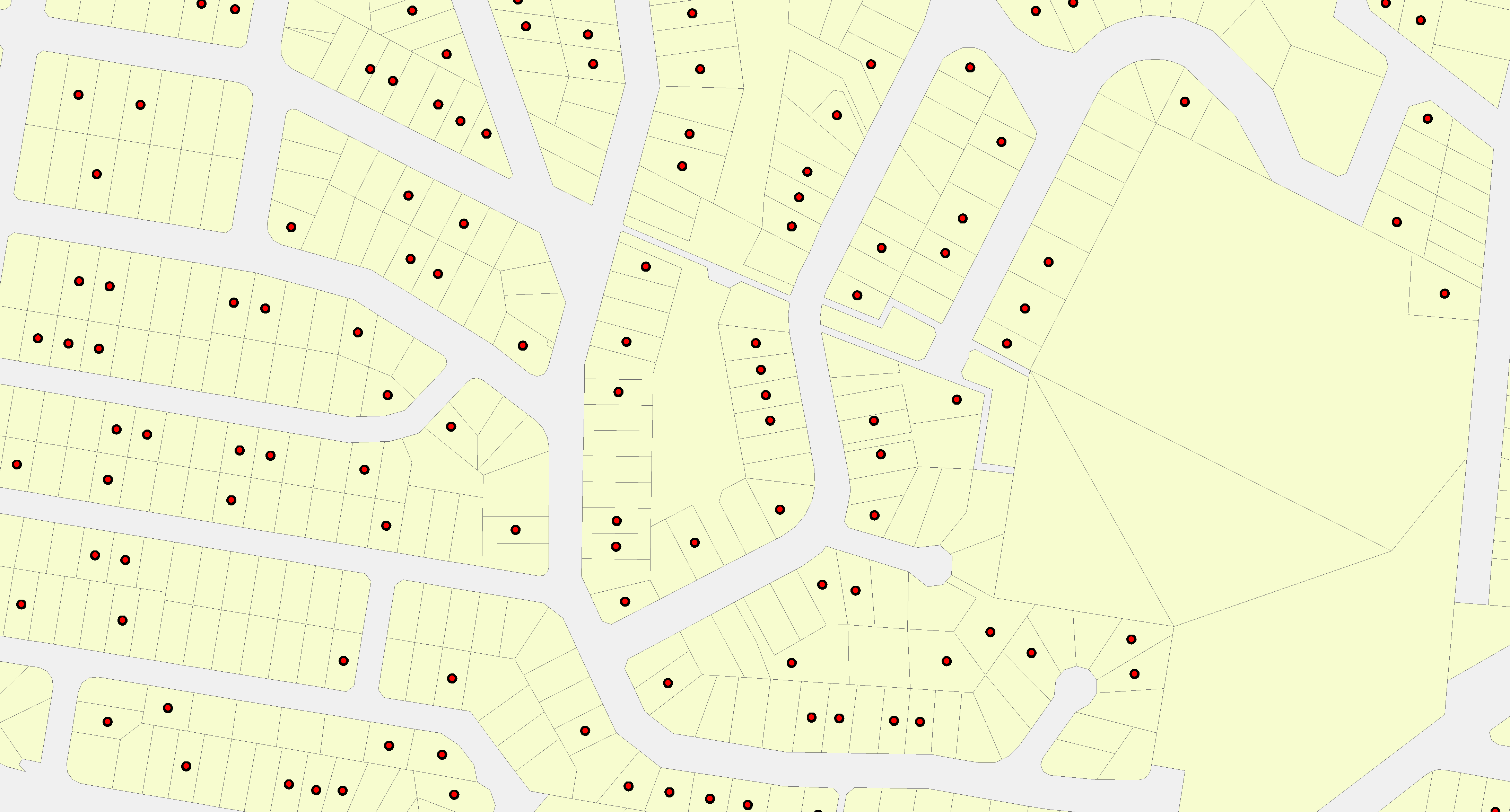 Sink
    Source
     Exposed
22  |
Spatially Explicit Network Models for the Management of Disease Vectors |  Brendan Trewin
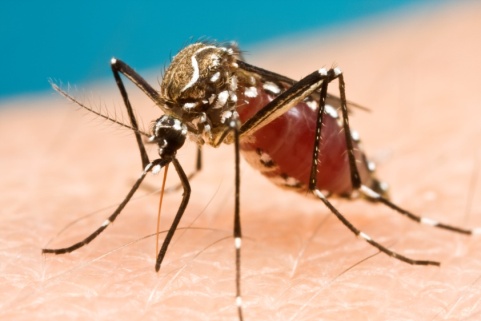 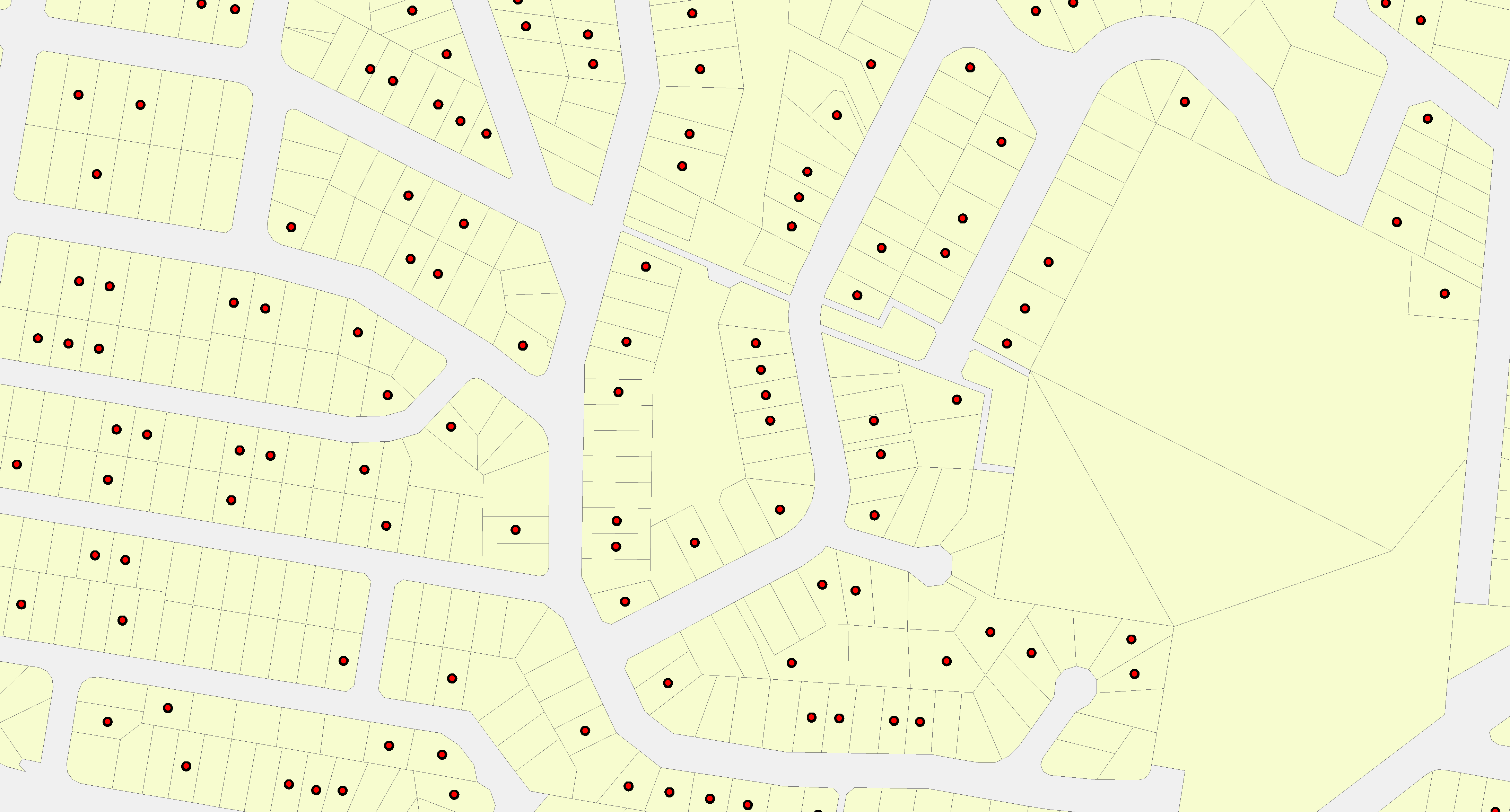 Sink
    Source
     Exposed
23  |
Spatially Explicit Network Models for the Management of Disease Vectors |  Brendan Trewin
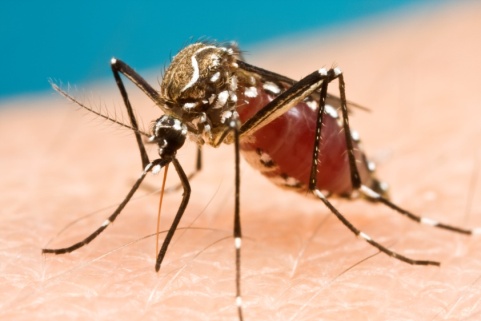 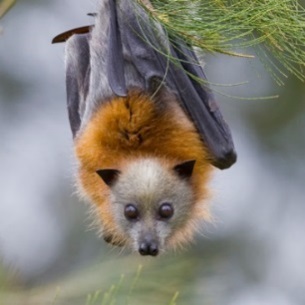 Network Analysis
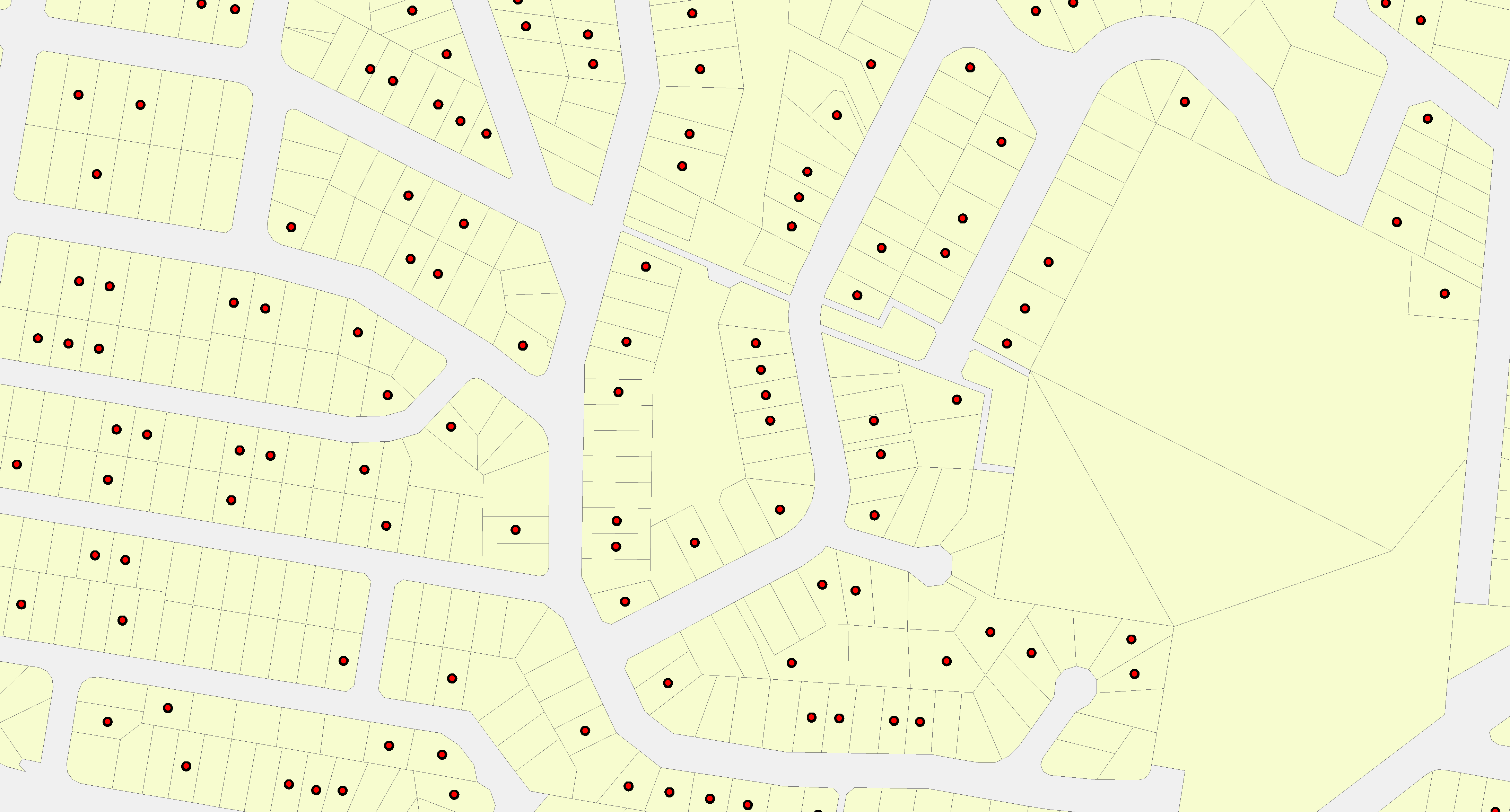 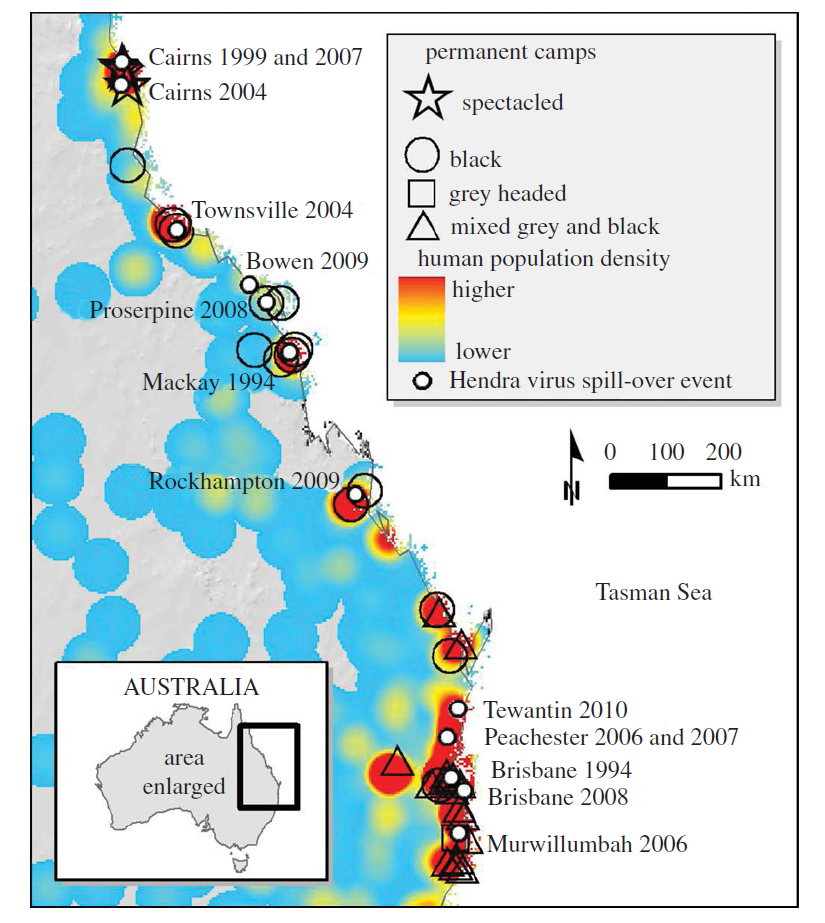 Plowright, et al 2011
Node Influence:
Ability to target individual or groups of high risk nodes
Measure of centrality
Goal of vector management


Connectivity:
Scale not suitable for vector management
Does not include spill over sites or foraging sites
Hypothesis generating tool
24  |
Spatially Explicit Network Models for the Management of Disease Vectors |  Brendan Trewin
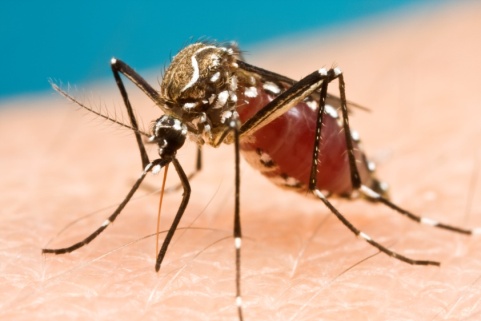 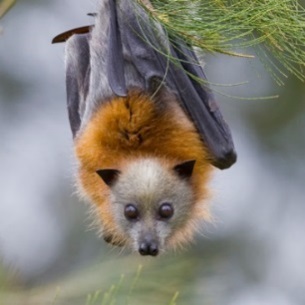 Conclusions
Large contrasts between each network model relating to scale

Flying-fox model would benefit from additional scales and more dynamic nodes/links for management application

Mosquito model has a high resolution with plentiful data, which may be necessary to scale-up

Hypothesis generating tool vs management tool?
25  |
Spatially Explicit Network Models for the Management of Disease Vectors |  Brendan Trewin
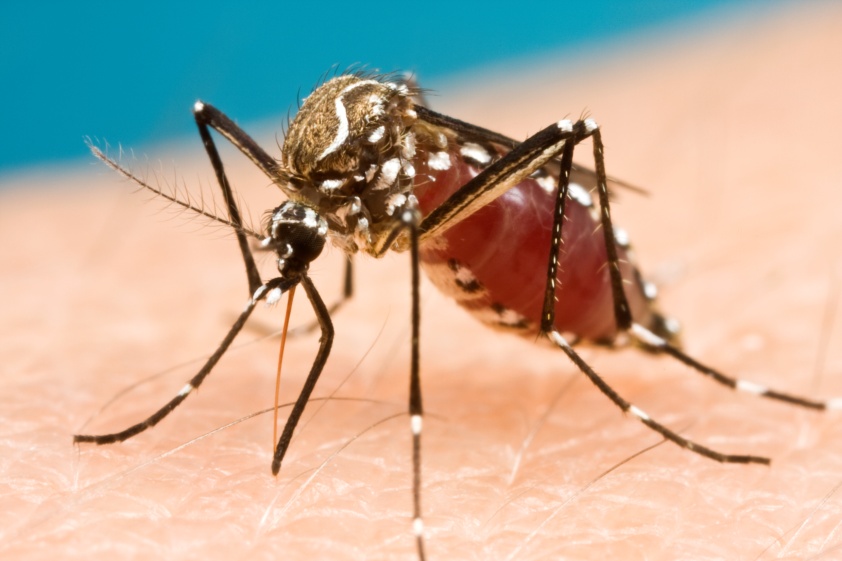 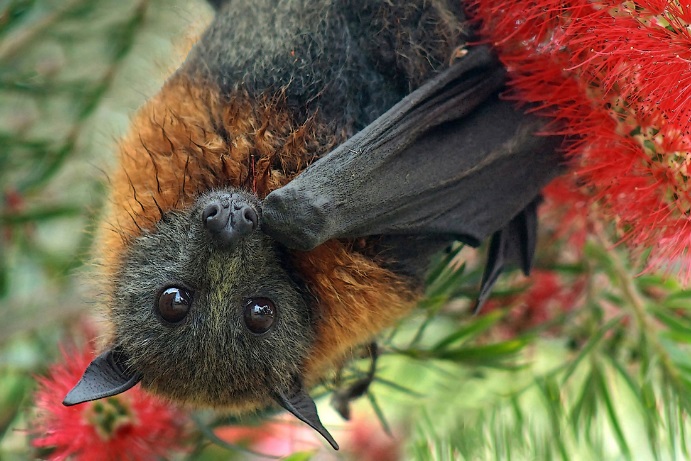 Thank you
Ecosciences/Biosecurity
Brendan Trewin, Hazel Parry, Myron Zalucki, David Westcott and Nancy Schellhorn
The Challenges of Developing Spatially Explicit Network Models for the Management of Disease  Vectors in Ecological Systems

e	brendan.trewin@csiro.au
w	 http://www.csiro.au/Organisation-Structure/Divisions/Ecosystem-Sciences
Ecosystem services / Biosecurity flagship
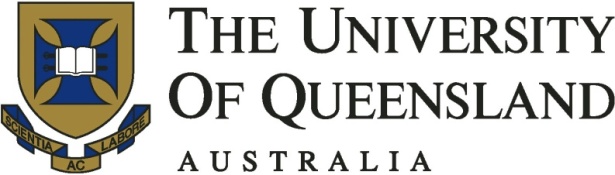 INRM Scholarship